CHÀO MỪNG QUÝ THẦY CÔ ĐẾN DỰ GIỜ TIẾT HỌC HÔM NAY
GV: DƯƠNG THỊ MAI TRÂM
MÔN: KHOA HỌC TỰ NHIÊN
CHỦ ĐỀ 4: VẬT LIỆU, NHIÊN LIỆU, NGUYÊN LIỆU, LƯƠNG THỰC – THỰC PHẨM THÔNG DỤNG, TÍNH CHẤT VÀ ỨNG DỤNG CỦA CHÚNG
TRÒ CHƠI AI NHIỀU HƠN
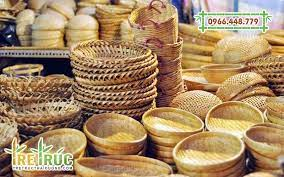 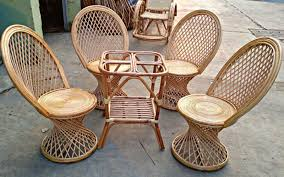 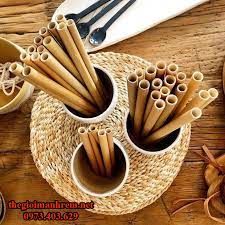 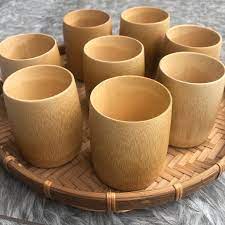 CHỦ ĐỀ 4: VẬT LIỆU, NHIÊN LIỆU, NGUYÊN LIỆU, LƯƠNG THỰC – THỰC PHẨM THÔNG DỤNG, TÍNH CHẤT VÀ ỨNG DỤNG CỦA CHÚNG
BÀI 13: MỘT SỐ NGUYÊN LIỆU
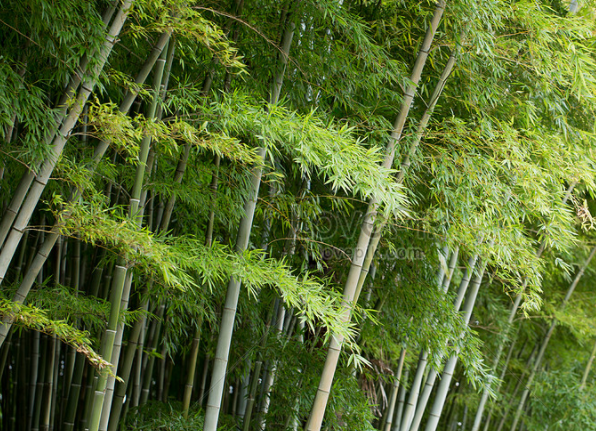 Bài 13. MỘT SỐ NGUYÊN LIỆU
1. Một số nguyên liệu thông dụng
Quan sát H 13.1. Em hãy cho biết các nguyên liệu trong hình ứng với các nguyên liệu nào sau đây: cát, quặng bauxite, đá vôi, tre.
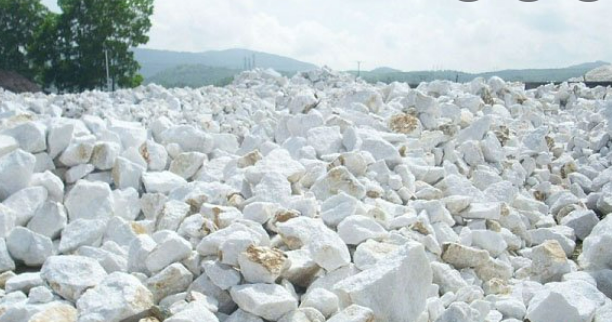 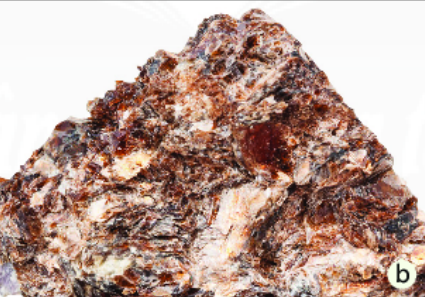 b
a
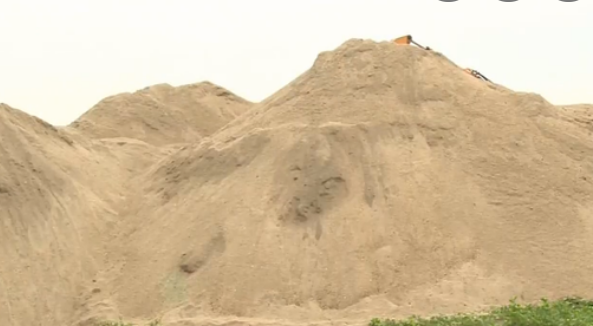 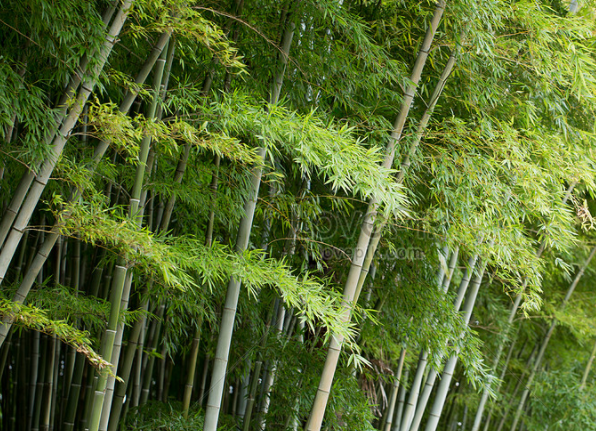 c
d
ĐÁP ÁN
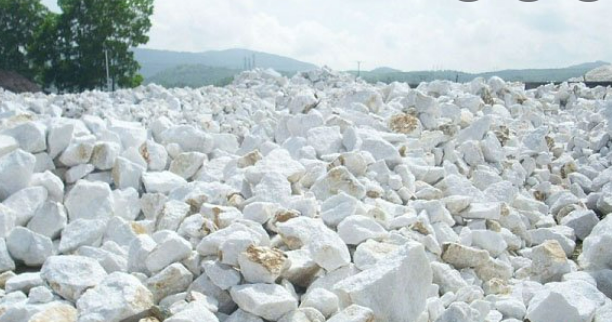 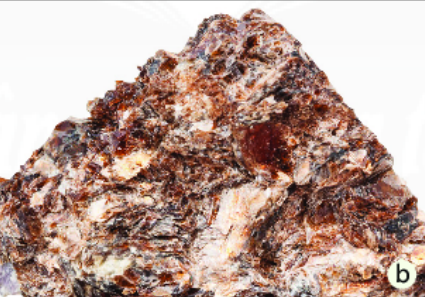 b
Đá vôi
Quặng bauxite
a
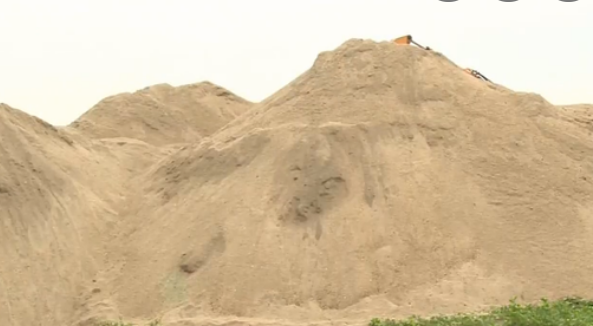 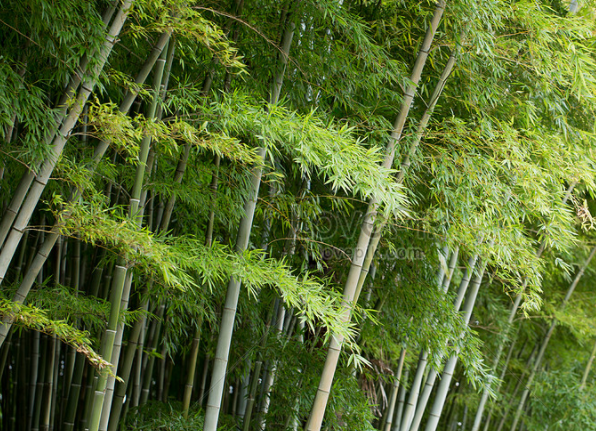 Cát
c
Tre
d
Theo em, có thể tạo nên vật liệu và sản phẩm nào từ các nguyên liệu trong hình 13.1?
THẢO LUẬN NHÓM
ĐÁP ÁN
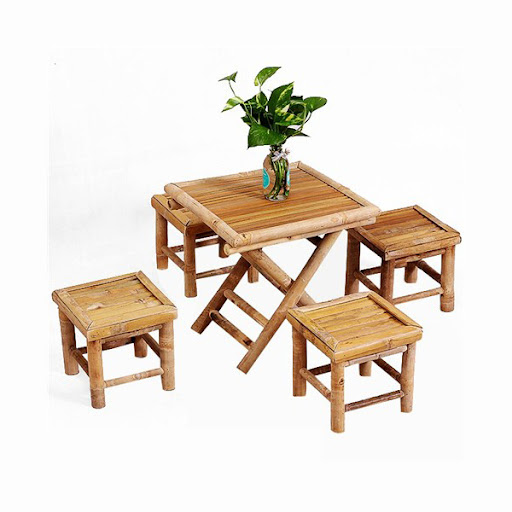 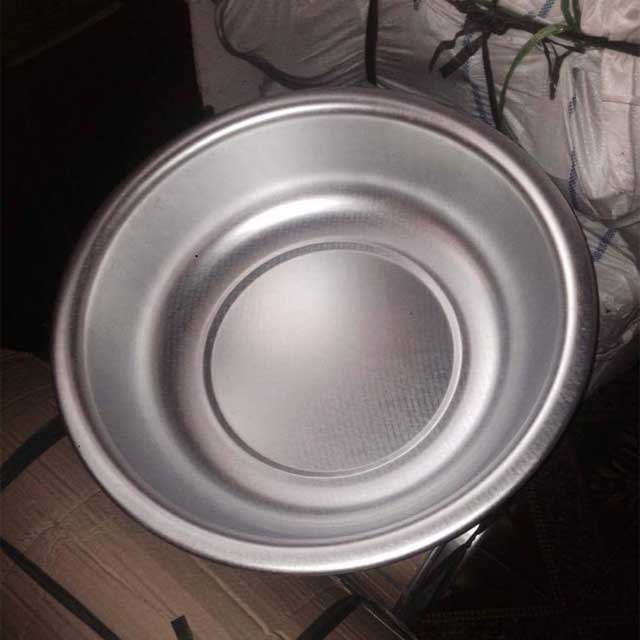 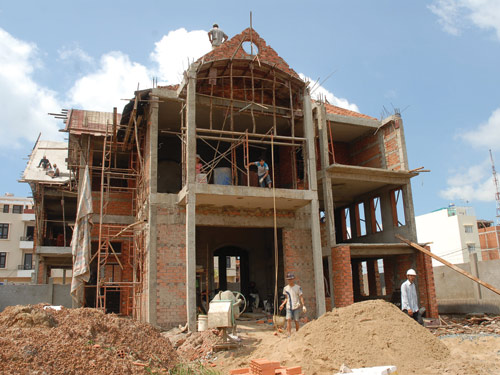 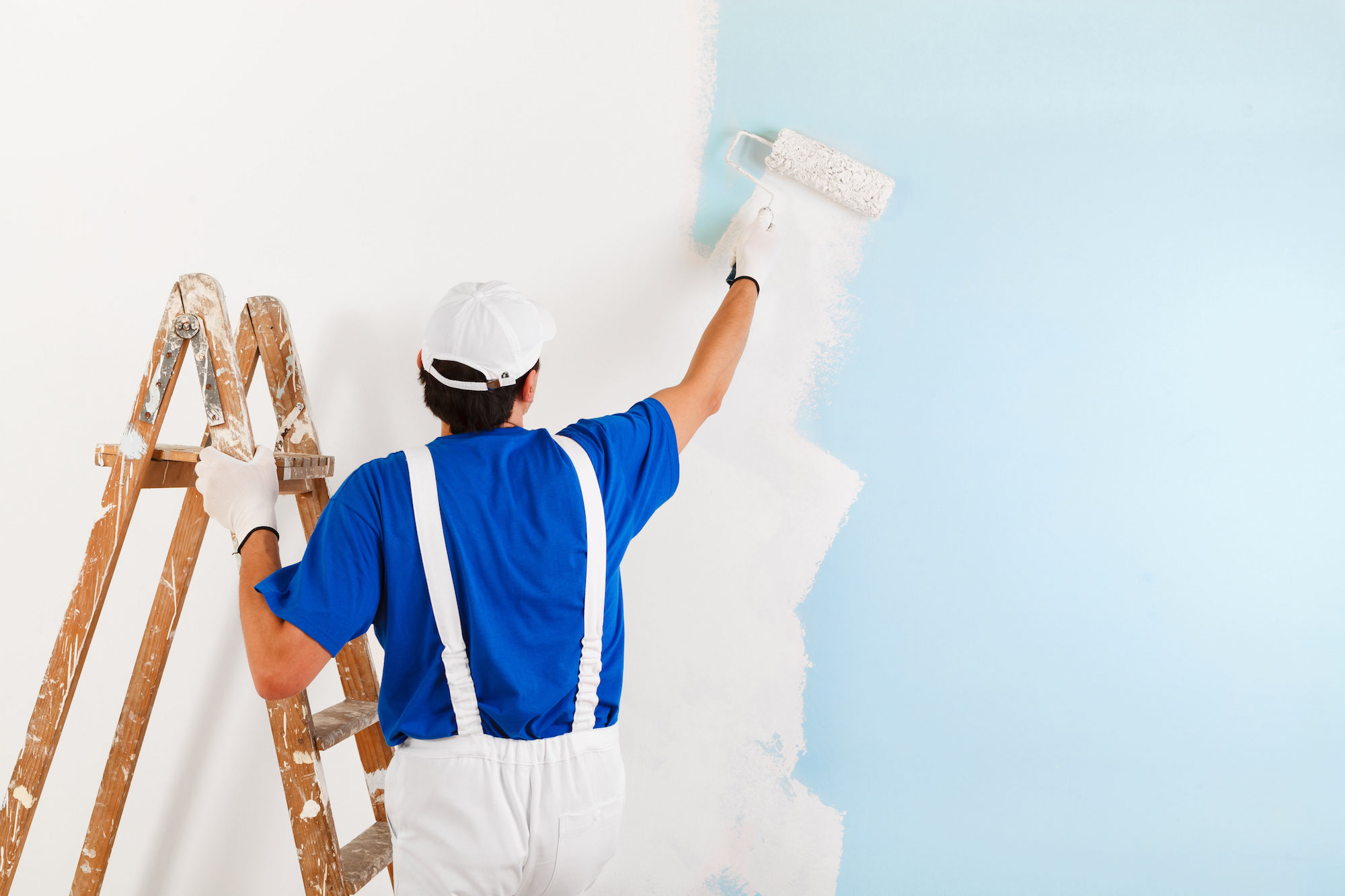 Quét tường nhà
Vôi
Cát
Xây nhà
nhôm
Thau, nồi,…
tre
bàn ghế, rổ,..
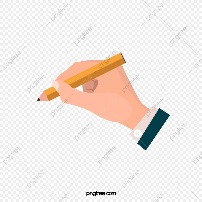 Bài 13. MỘT SỐ NGUYÊN LIỆU
1. Một số nguyên liệu thông dụng
Nguyên liệu là vật liệu tự nhiên (vật liệu thô) chưa qua xử lí và cần được chuyển hóa để tạo ra sản phẩm.
Vậy nguyên liệu là gì?
Bài 13. MỘT SỐ NGUYÊN LIỆU
2. Một số tính chất và ứng dụng của nguyên liệu
Thảo luận nhóm 4 phút hoàn thành phiếu học tập số 2.
PHIẾU HỌC TẬP 2
PHIẾU HỌC TẬP 2
Lỏng
Rắn
Rắn
Rắn
- Cứng
- Cứng
- Dạng hạt, cứng
- Khi làm bay hơi nước sẽ thu được muối ăn
- Tạo thành vôi khi bị phân hủy
- Dẫn nhiệt
- Tạo với xi măng tạo thành hỗn hợp kết dính
- Bị ăn mòn
- Ăn mòn, tạo thành thạch nhũ trong hang động
PHIẾU HỌC TẬP 2
- Sản xuất vật liệu xây dựng: vôi, xi măng…
- Sản xuất muối ăn, xút, khí chlorine,…
- Điều chế kim loại, sản xuất phân bón
- Sản xuất thủy tinh, bê tông
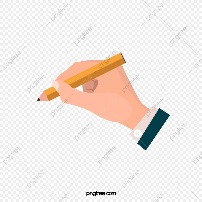 Bài 13. MỘT SỐ NGUYÊN LIỆU
2. Một số tính chất và ứng dụng của nguyên liệu
Các nguyên liệu khác nhau có tính chất khác nhau như: tính cứng, dẫn điện, dẫn nhiệt, khả năng bay hơi, cháy, hòa tan, phân hủy, ăn mòn,.. Dựa vào tính chất của nguyên liệu mà ta sử dụng chúng vào những mục đích khác nhau.
Qua bảng trên, em có nhận xét gì về tính chất và ứng dụng của nguyên liệu?
Bài 13. MỘT SỐ NGUYÊN LIỆU
3. Sử dụng nguyên liệu an toàn, hiệu quả và bảo đảm sự phát triển bền vững
a. Khai thác nguyên liệu khoáng sản
Quan sát hình, Thảo luận nhóm 4 phút hoàn thành phiếu học tập số 4.
THẢO LUẬN NHÓM
THẢO LUẬN NHÓM
- Việc khai thác các nguyên liệu khoáng sản tự phát không đảm bảo an toàn do thiếu hạ tầng kĩ thuật phù hợp để phục vụ khai thác.
- Nguyên liệu phải được sử dụng tối đa theo quy trình khép kín để tận dụng các phụ phẩm và phế thải.
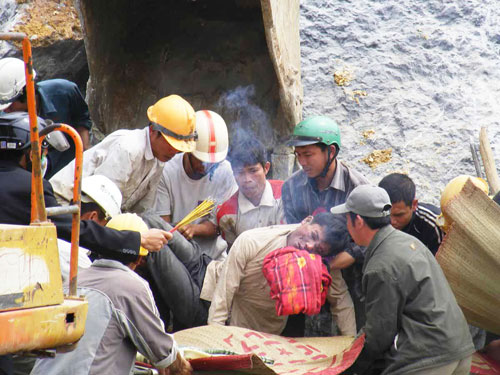 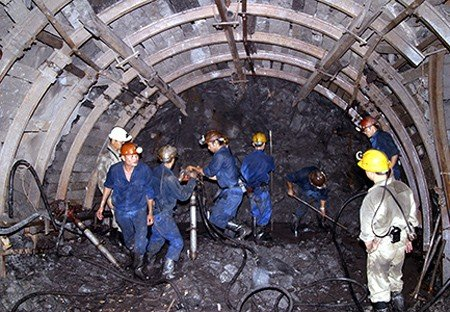 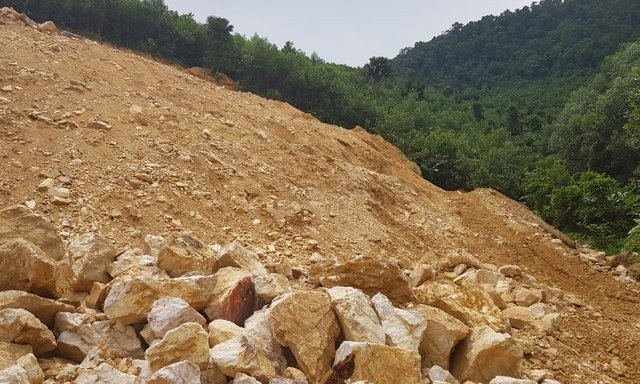 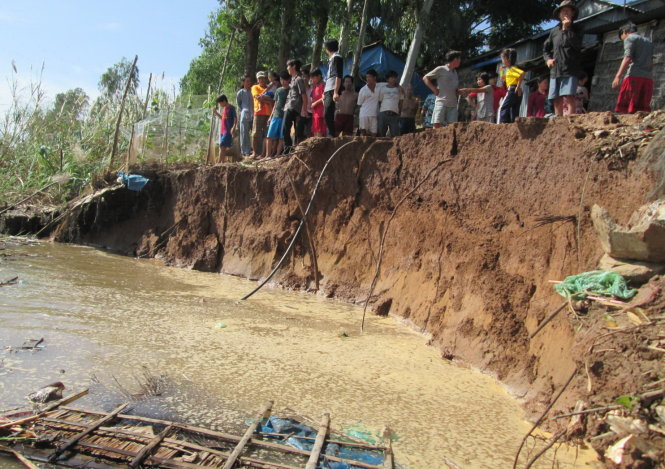 THẢO LUẬN NHÓM
Nguyên liệu sản xuất không phải là nguồn tài nguyên vô hạn. Do đó, cần sử dụng chúng một cách hiệu quả, tiết kiệm, an toàn và hài hoà về lợi ích kinh tế, xã hội, môi trường.
Bài 13. MỘT SỐ NGUYÊN LIỆU
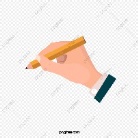 3. Sử dụng nguyên liệu an toàn, hiệu quả và bảo đảm sự phát triển bền vững
a. Khai thác nguyên liệu khoáng sản
Nguyên liệu khoáng sản là tài sản của quốc gia. Mọi cá nhân, tổ chức khai thác phải được cấp phép theo luật khoáng sản.
Tận thu nguyên liệu sẽ làm cạn kiệt tài nguyên.
Khai thác nguyên liệu trái phép có thể gây nguy hiểm do mất an toàn lao động, ảnh hưởng đến môi trường
Bài 13. MỘT SỐ NGUYÊN LIỆU
3. Sử dụng nguyên liệu an toàn, hiệu quả và bảo đảm sự phát triển bền vững
Em hãy nêu một số biện pháp sử dụng nguyên liệu an toàn, hiệu quả và bảo đảm sự phát triển bền vững?
b. Sử dụng nguyên liệu
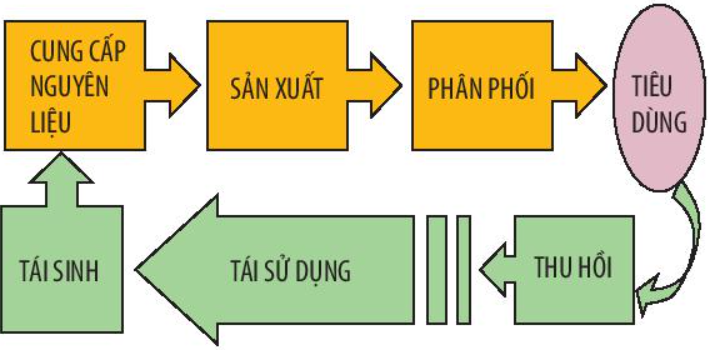 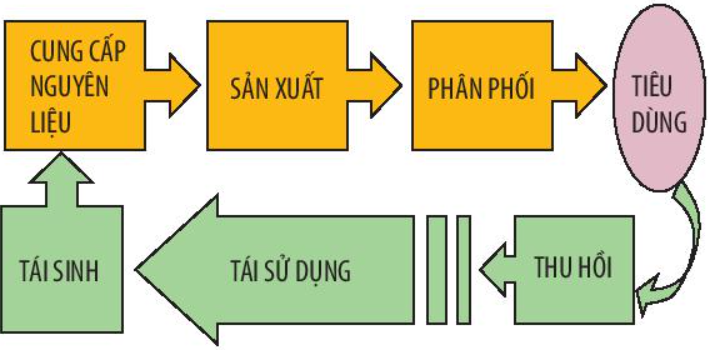 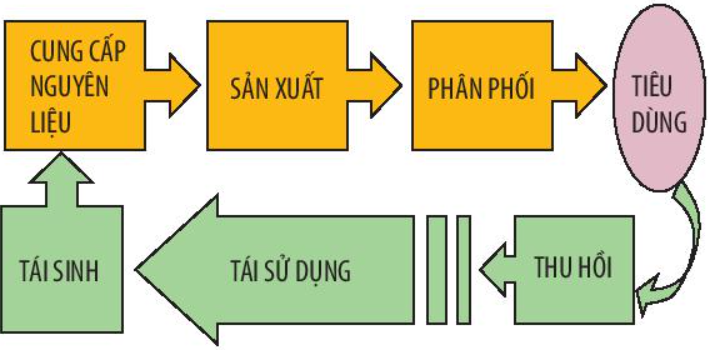 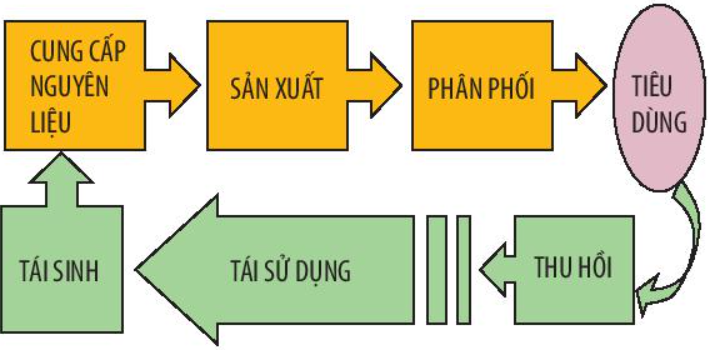 Sử dụng theo chuỗi cung ứng mô hình 3R: Giảm thiểu (Reduce); Tái sử dụng (Re­use); Tái chế (Recycle).
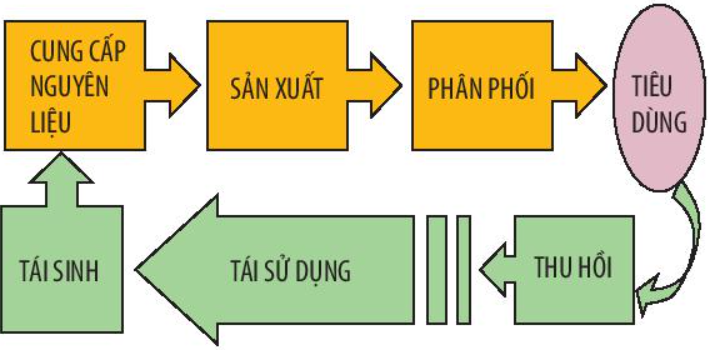 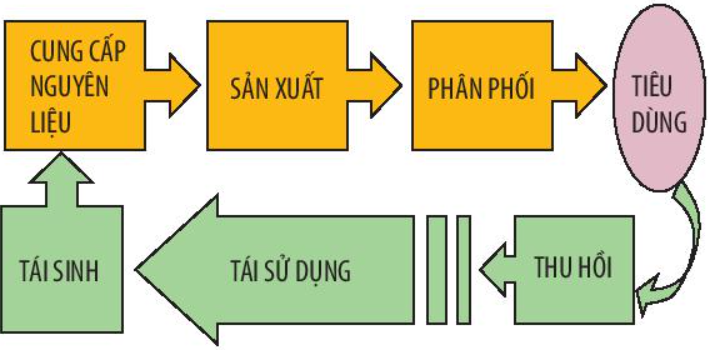 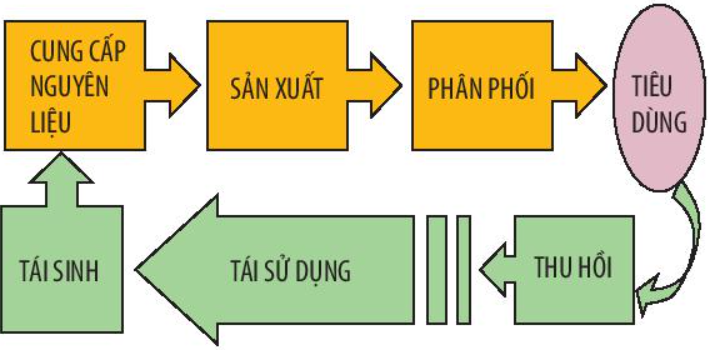 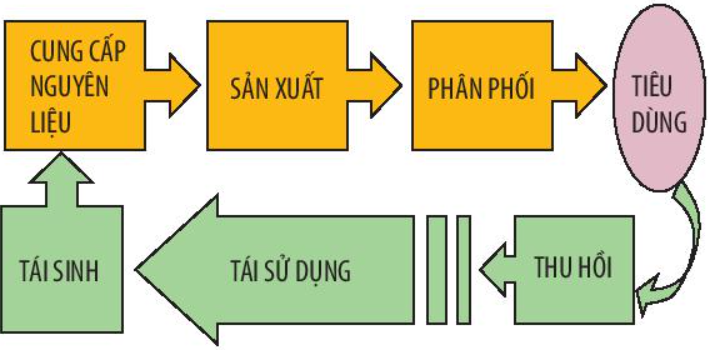 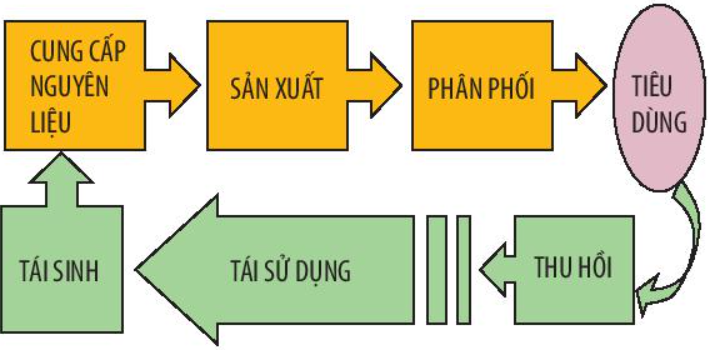 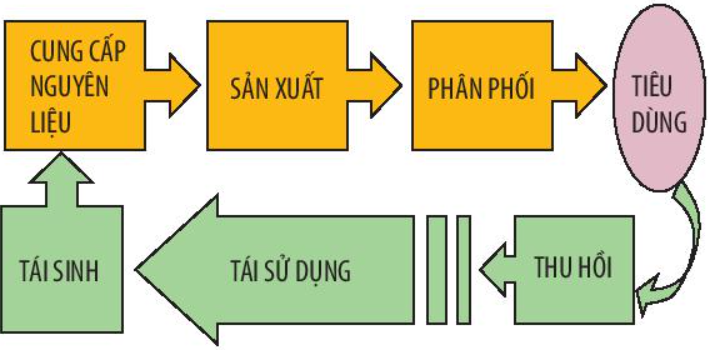 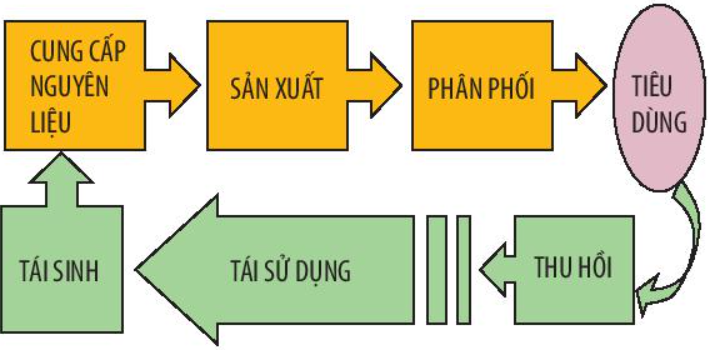 Em có thể làm được những sản phẩm nào khi sử dụng chất thải sinh hoạt làm nguyên liệu?
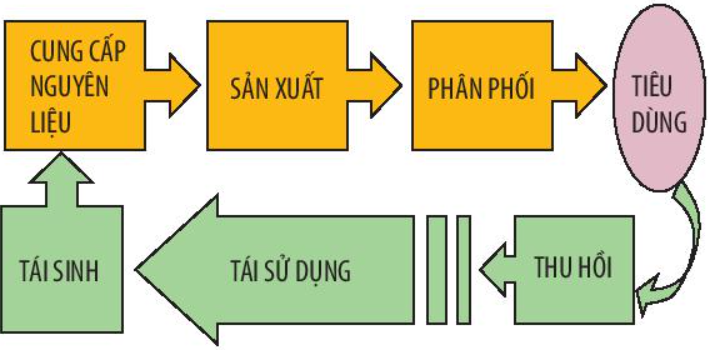 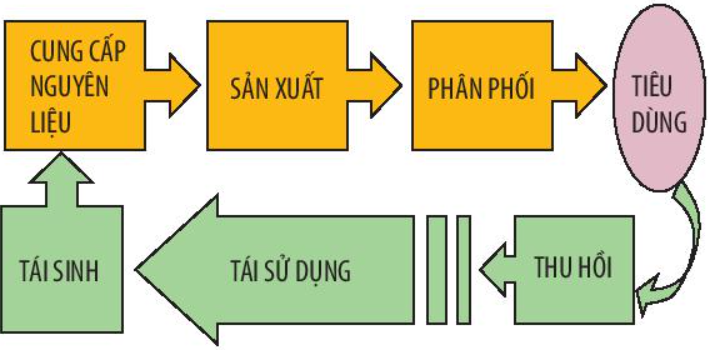 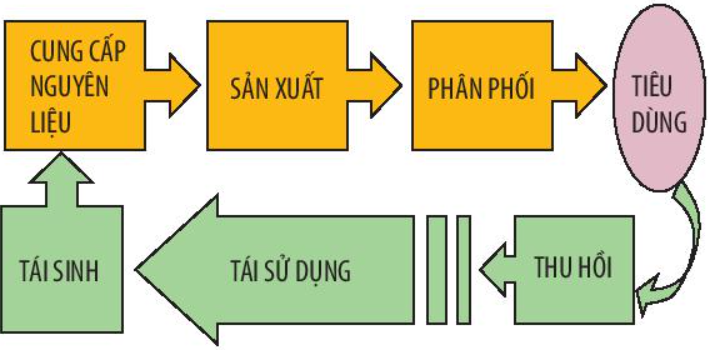 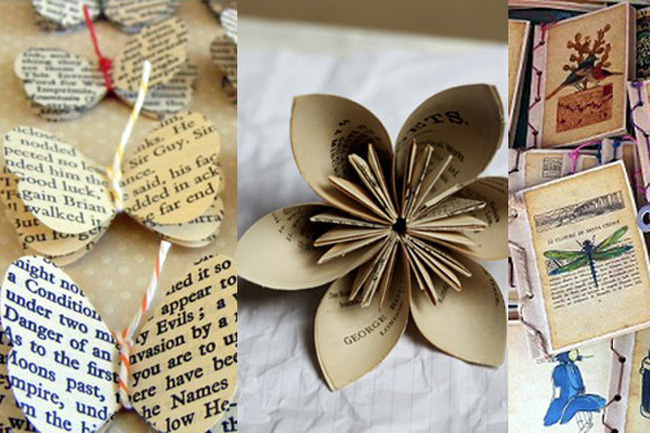 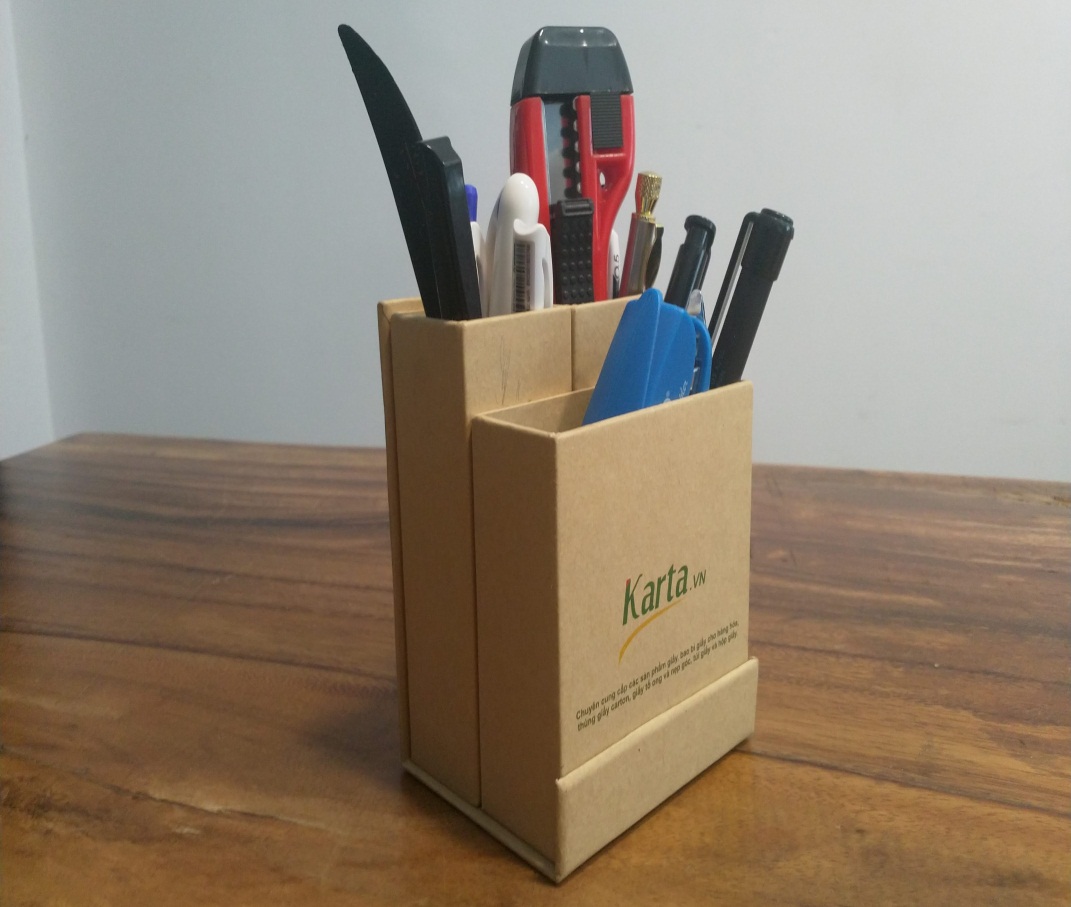 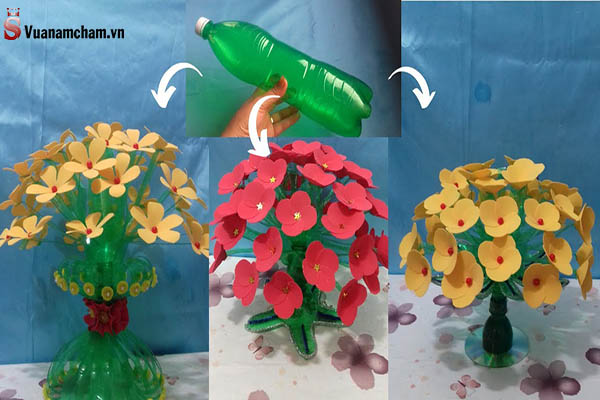 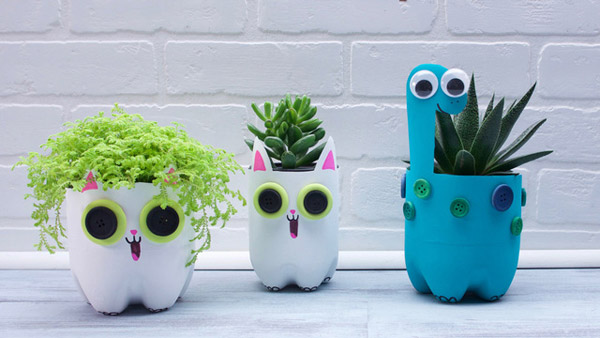 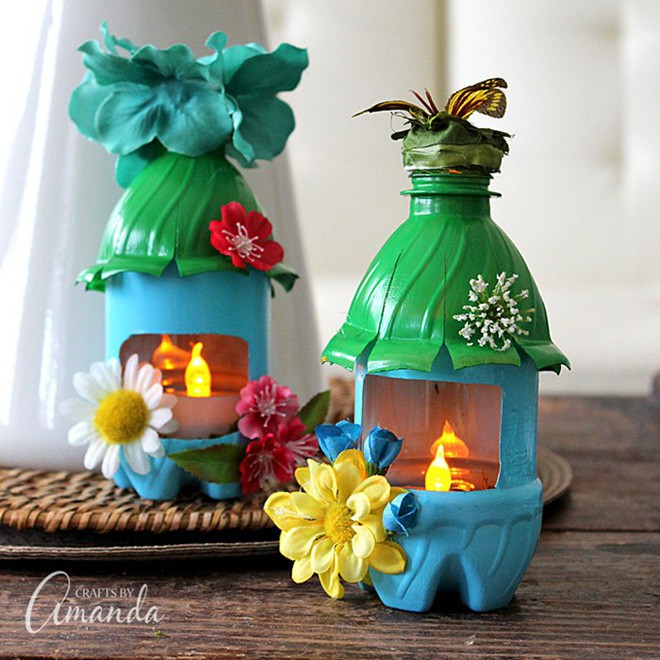 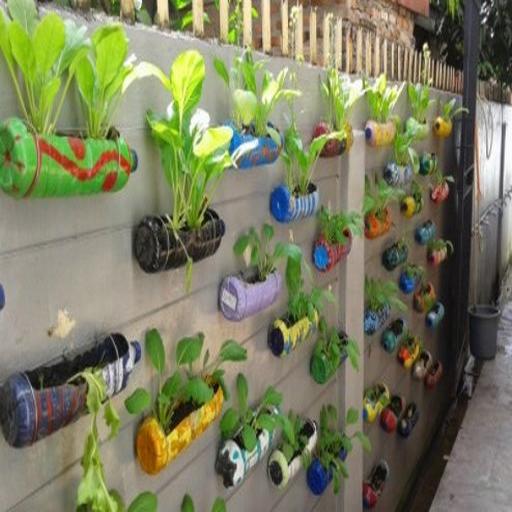 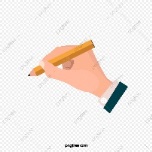 Bài 13. MỘT SỐ NGUYÊN LIỆU
3. Sử dụng nguyên liệu an toàn, hiệu quả và bảo đảm sự phát triển bền vững
b. Sử dụng nguyên liệu
Nguyên liệu sản xuất không phải là nguồn tài nguyên vô hạn, do đó cần sử dụng chúng một cách hiệu quả, tiết kiệm, an toàn và hài hòa để đảm bảo lợi ích kinh tế, xã hội và môi trường.
Sử dụng tối đa chất thải công nghiệp, chất thải dân dụng làm nguyên liệu để sản xuất vật liệu xây dựng thay cho nguyên liệu tự nhiên.
Hạn chế xuất khẩu nguyên liệu thô mà nên đầu tư công nghệ sản xuất những sản phẩm có giá trị.
Quy hoạch khai thác nguyên liệu quặng, đá vôi theo công nghệ hiện đại, quy trình khép kín,…để tăng hiệu suất khai thác tài nguyên và bảo vệ môi trường.
LUYỆN TẬP
Câu 1. Vật thể nào sau đây được xem là nguyên liệu?
A. Gạch xây dựng.				B. Đất sét.
C. Xi măng.					D. Ngói.
Câu 2. Nhà máy sản xuất rượu vang dùng quả nho để lên men. Vậy nho là:
vật liệu.				B. nhiên liệu.
C. nguyên liệu.			D. khoáng sản.
LUYỆN TẬP
Câu 3. Khi dùng gỗ để sản xuất giấy, người ta gọi gỗ là
vật liệu.					B. nhiên liệu.
C. nguyên liệu.				D. phế liệu.
Câu 4. Loại nguyên liệu nào sau đây hầu như không thể tái sinh?
Gỗ.					B. Bông.	
C. Dầu thô.					D. Nông sản.
LUYỆN TẬP
Câu 5. Cho các từ: vật liệu, nhiên liệu, nguyên liệu. Hãy chọn từ phù hợp với chỗ trống để hoàn thành các câu sau:
a) Nước biển là …………… dùng để sản xuất muối ăn, muối ăn là…………….. dùng để sản xuất nước muối sinh lí.
b) Xi măng là……………… dùng để làm bê tông trong xây dựng. Đá vôi là………………. dùng để sản xuất xi măng.
(1)
nguyên liệu
(2)
vật liệu
(3)
vật liệu
nguyên liệu
(4)
DẶN DÒ
- HS về nhà học bài, làm bài tập SGK.
- Chuẩn bị bài tiếp theo: đọc bài trước ở nhà.
TRÂN TRỌNG CÁM ƠN QUÝ THẦY CÔ 
ĐÃ ĐẾN DỰ GIỜ TIẾT HỌC